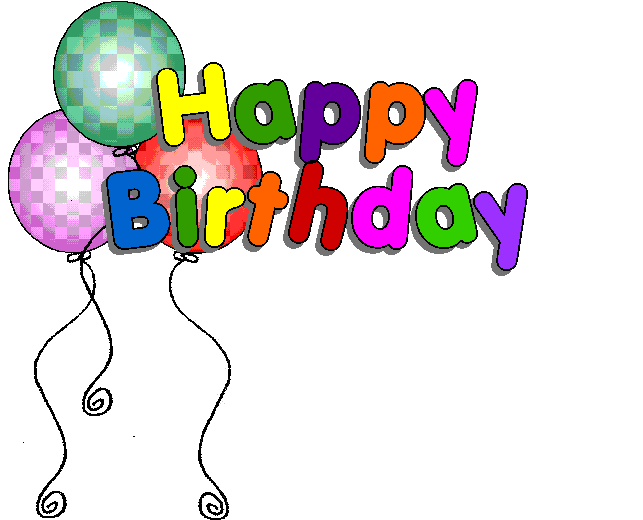 Для любого УМК
Олейникова Светлана Александровна
учитель английского языка
МКОУ Сидорская сош
Городской округ город Михайловка
Волгоградская область
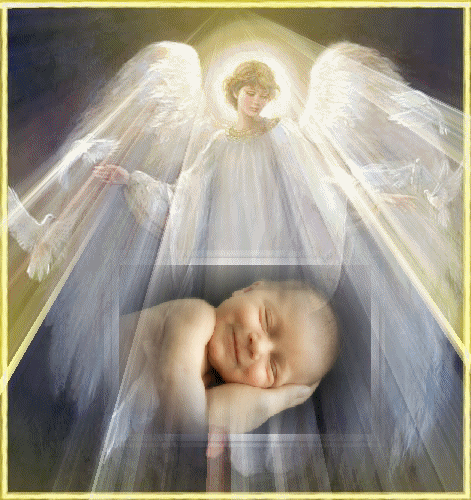 A Birthday party is one of the most LOVELY  days in our life.
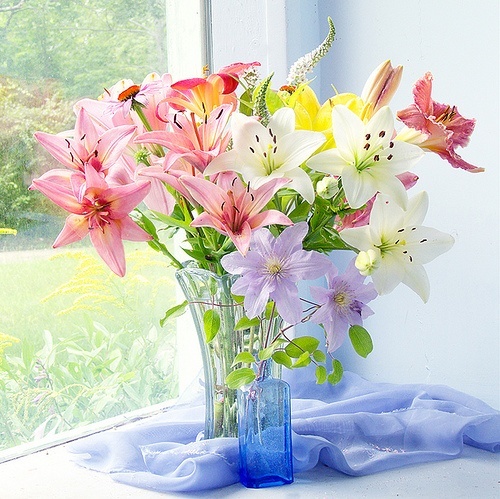 What will  the day bring?

We roll out of bed with more enthusiasm than usually !!!
What do we need to make this day so special?
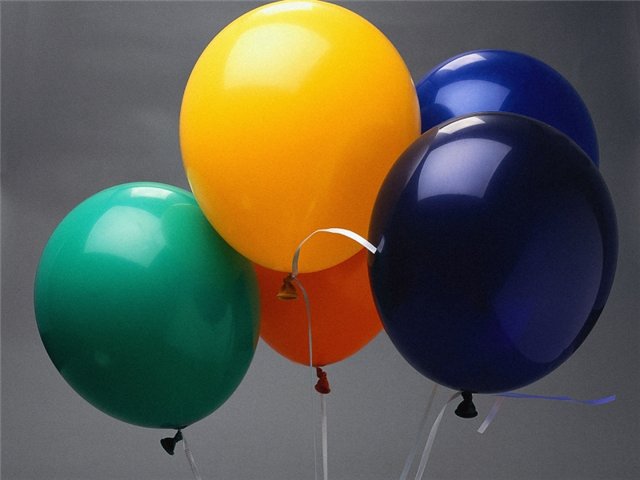 The first, we need  some decorations.
We prefer colorful balloons.
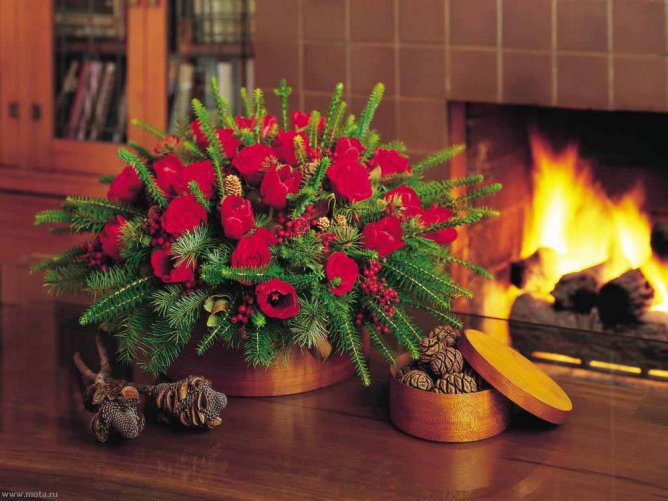 The second, let`s try to  buy a lot of flowers.
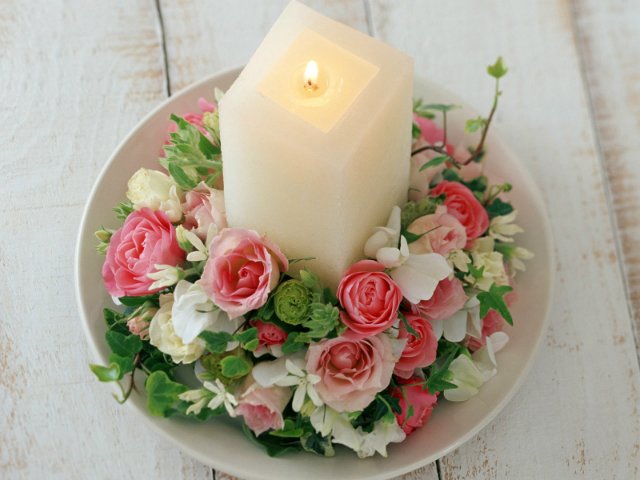 It would  be better  to have candles.
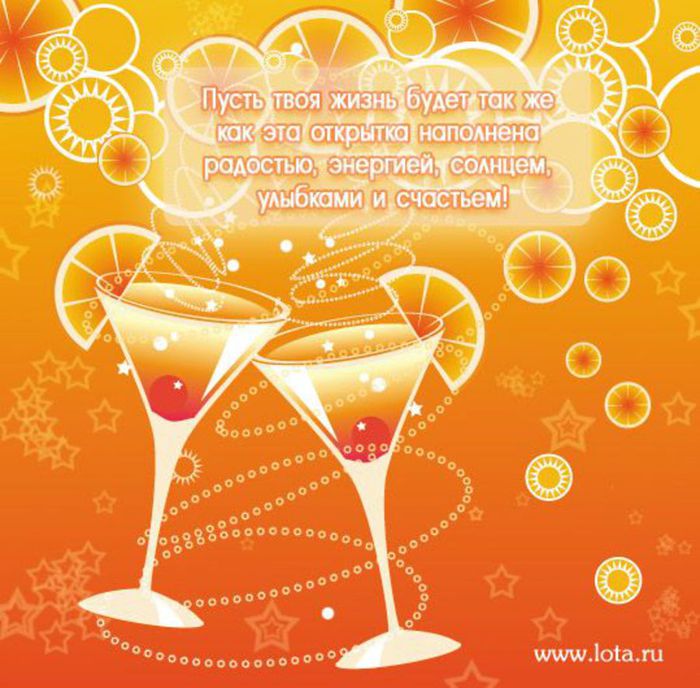 Before you start to celebrate, think of what you are going to cook and how to enjoy your guests.
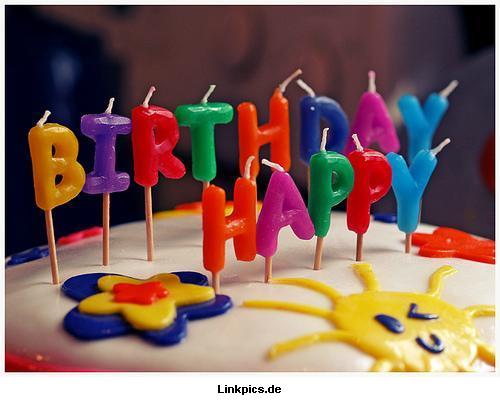 A special birthday cake
 is a traditional dish
Candles and wishes!!!



We wait for them 
the whole year!!!
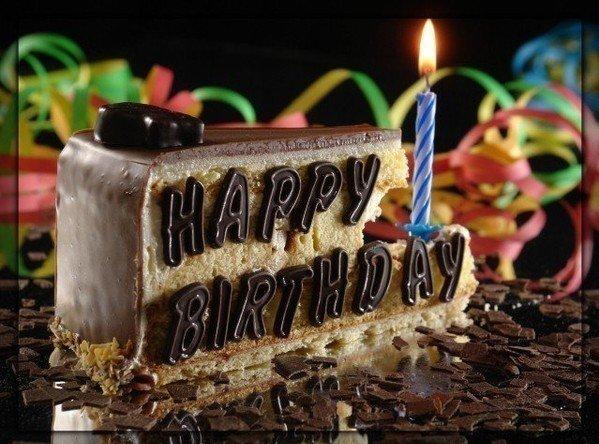 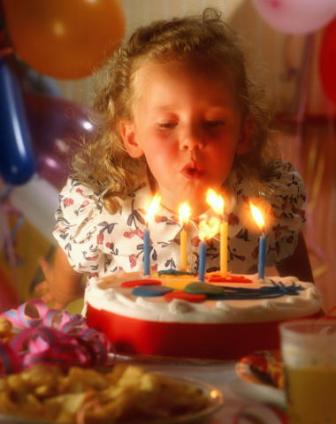 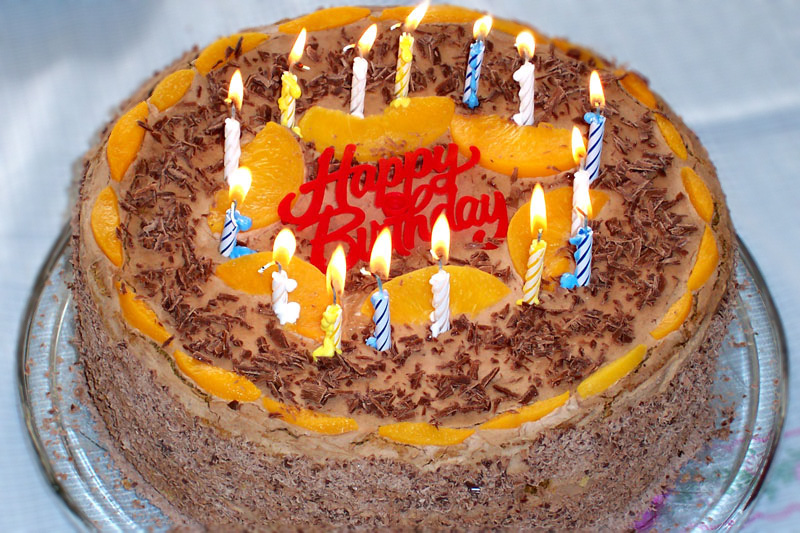 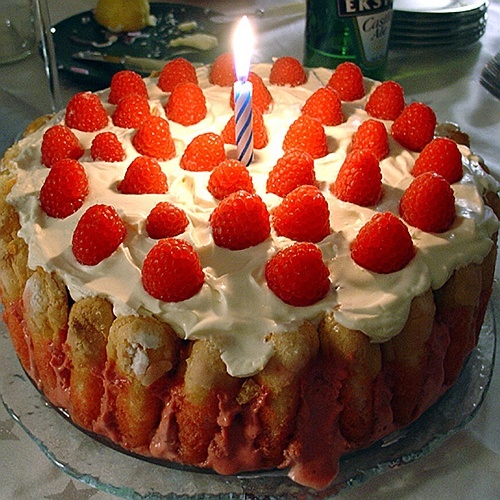 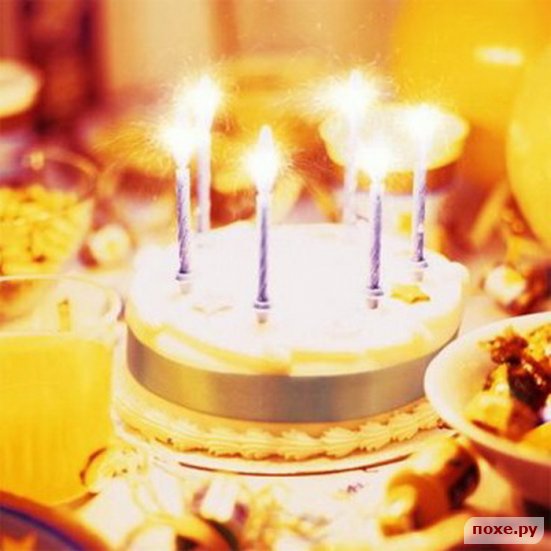 Don`t forget about
 A Happy Birthday To You song!!!
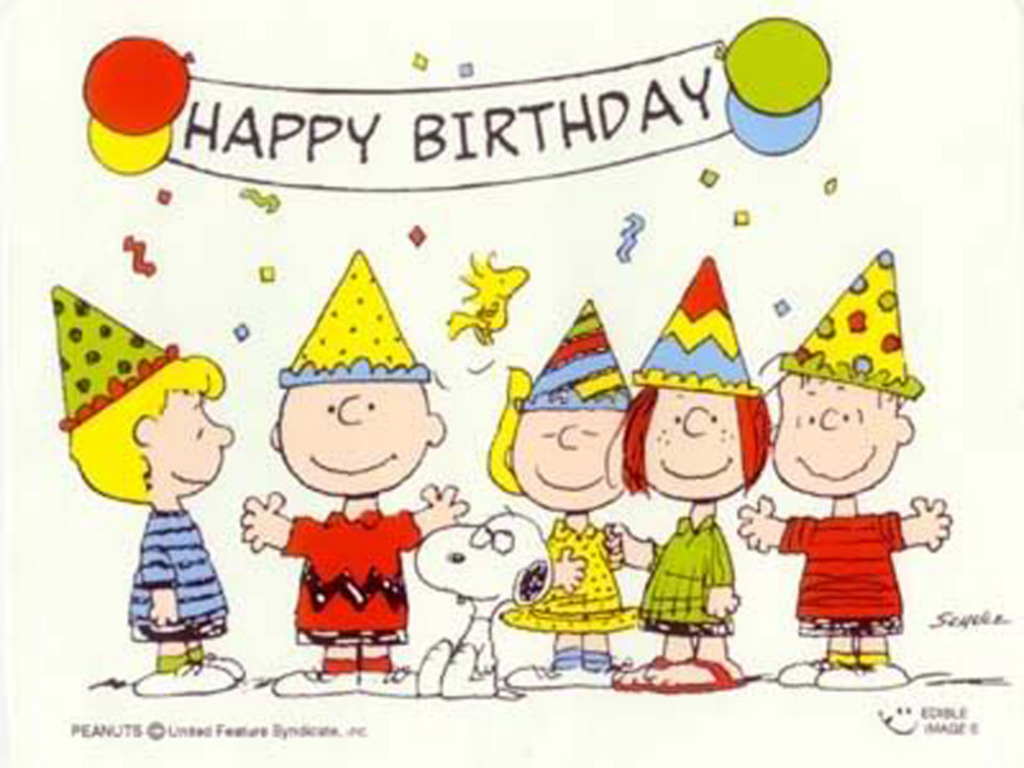 PRESENTS AND GIFTS
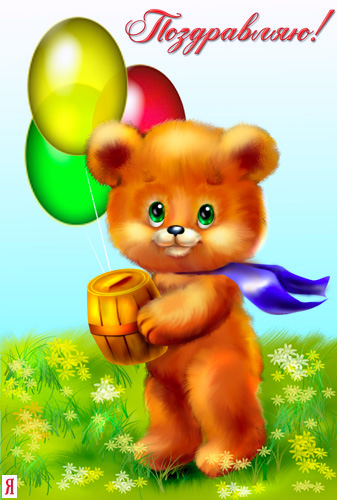 POSTCARDS
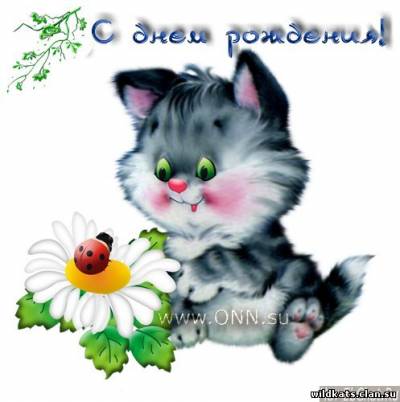 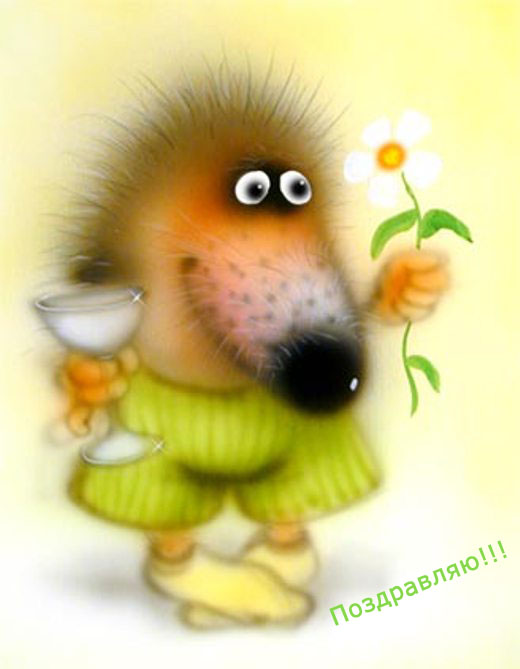 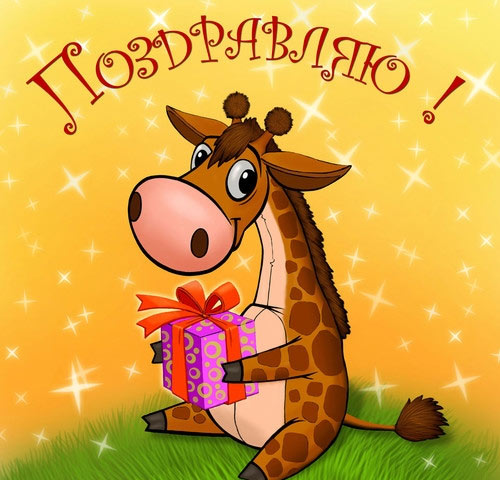 PRESENTS AND GIFTS
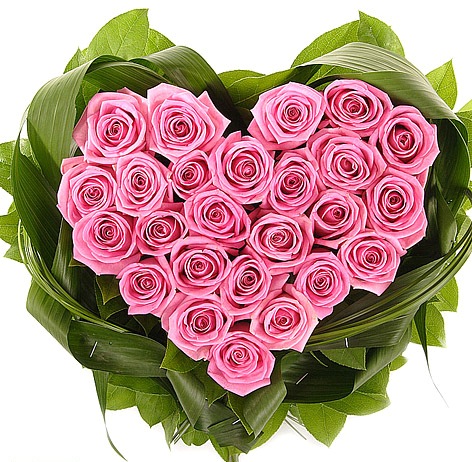 FLOWERES
TOYS
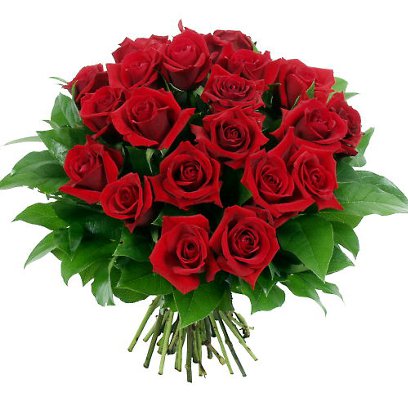 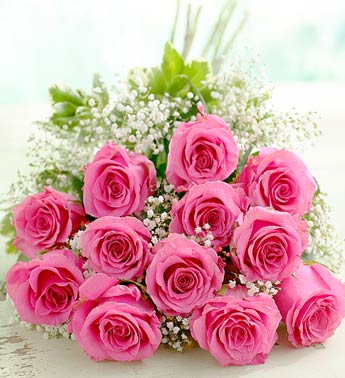 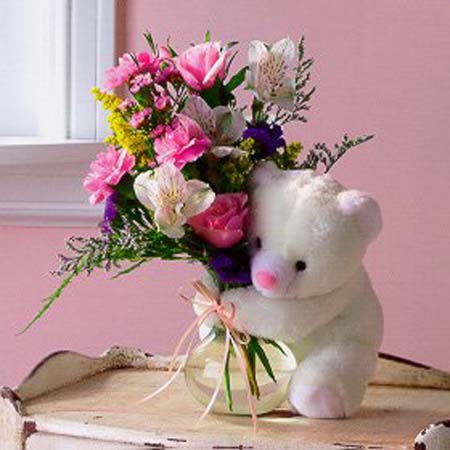 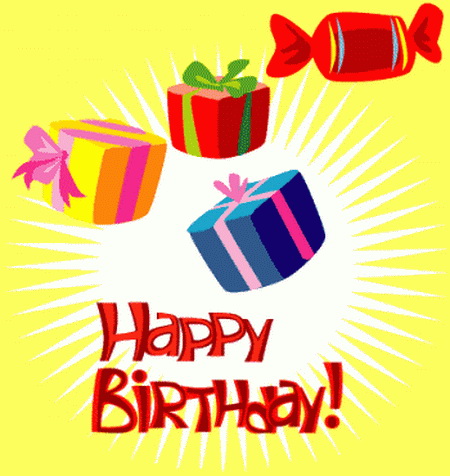 PRESENTS AND GIFTS
CANDIES SOVENIERS 
 EVEN CARS
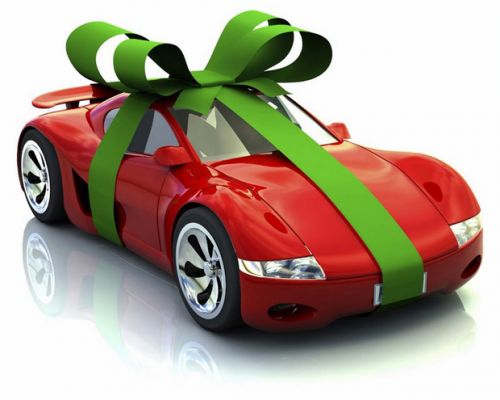 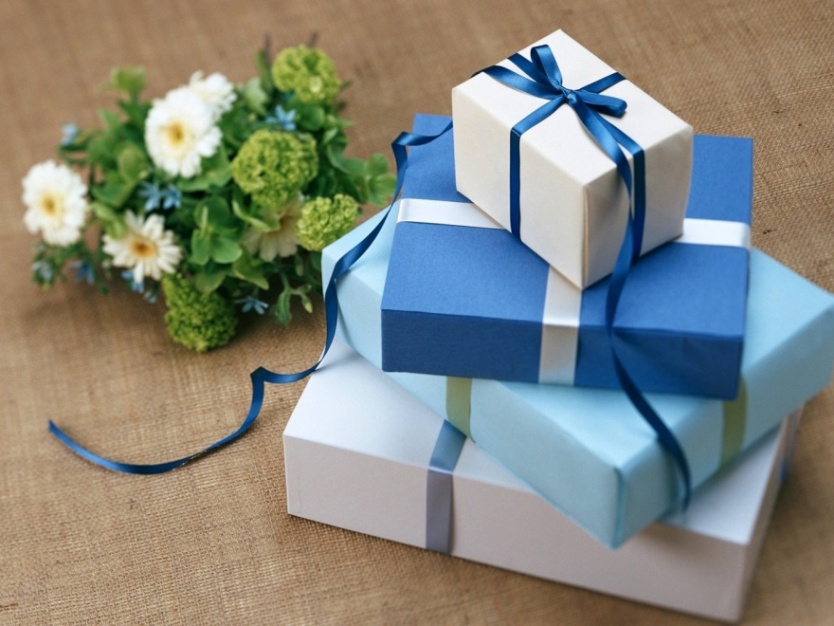 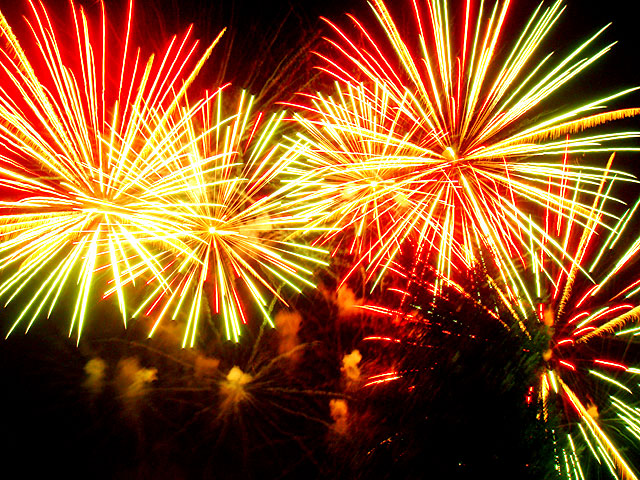 BE HEALTHY WEALTHY HAPPY
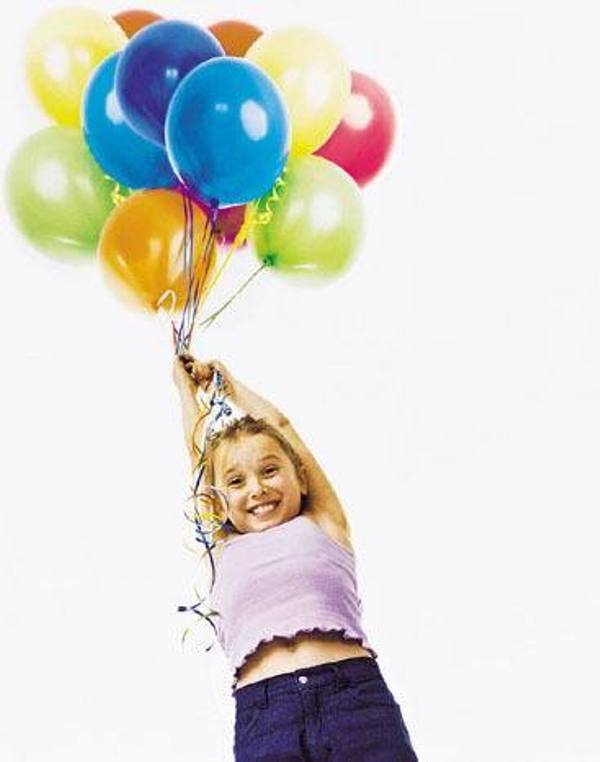 THANKS FOR YOUR ATTENTION!!!